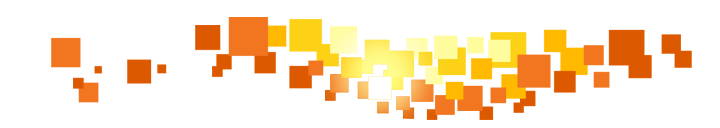 Microsoft Ignite NZ
25-28 October 2016
SKYCITY, Auckland
Windows as a Service: How to stay up to date with Windows 10
M302
Michael Niehaus
Why Windows as a service?
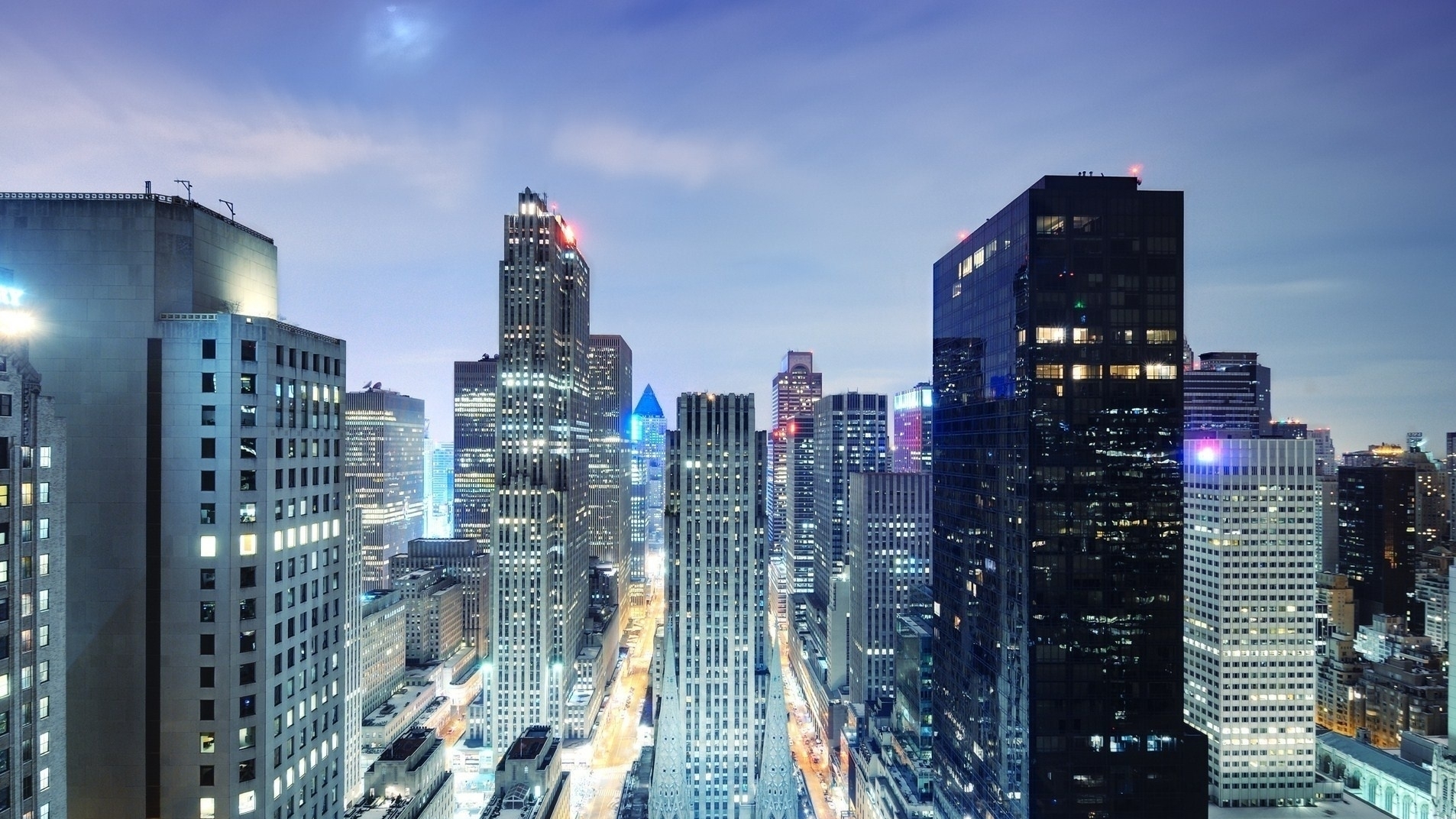 What customers are telling us
My users need access to their apps and data anywhere, anytime
Passwords are no longer sufficient
How do I protect my corporate data
We want more transparency and an open dialogue with Microsoft
We need to be adopting new technologies as fast as our customers
No more big deployments
Security of our mobile devices is a top concern
IT Budgets are under pressure.  Show us how we can cut IT costs
Too many tools and too much fragmentation
What we hear from you
Decade-old PC tech, infrastructure, and processes drive up IT costs and slow business agility.
I’m worried about security threats and managing the risk to my business.
200+ Days
Median # of days attackers are present before detection
$146-$188 per device
Cost of keeping user devices up to date and secure
$3.5M
Average cost of data breach   (15% YoY increase)
$1,930 per PC
Cost of upgrading Windows XP to Windows 7
80% of workers
spend a portion of their time working outside the office
41% of CEOs
Expect digital revenue to double over the next 5 years
We need to capitalize on new business opportunities quickly.
My employees need to be productive on every device they use.
38% of Millennials 
feel outdated collaboration tools hinder innovation
47% of existing revenue
considered to be under threat in the next 5 years
Sources: Gartner, Ponemon Institute, IdeaPaint, MIT Center for IS Research
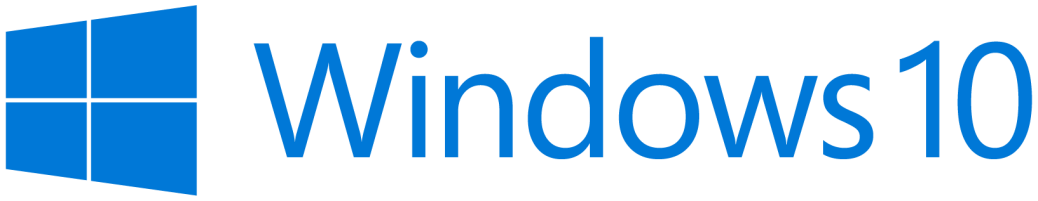 DESIGNED FOR DIGITAL TRANSFORMATION
The most       versatile devices
The most          trusted platform
More personal
More productive
What is Windows as a service?
Introducing Windows as a Service
A brand new way of building, deploying, and servicing Windows
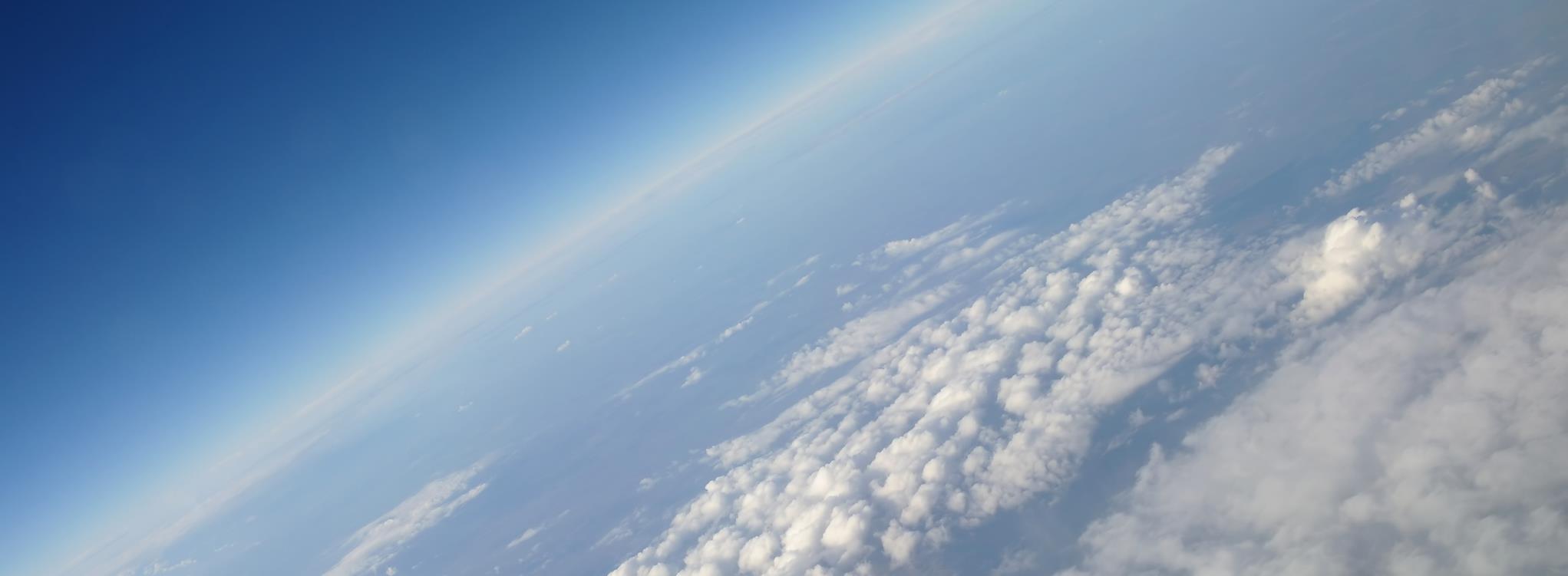 Deploying
Servicing
Building
Continual, ongoing development
Deliver new features twice per year
In the open, to enable and encourage feedback
Stay current with simple, automated update process
Unmatched application compatibility
Flexible timelines, methods, tools
Simplified process, to ensure consistency, stability and reliability
Delivered using cumulative updates
Eliminate platform fragmentation for all Windows-based devices
Windows as a service: Deploying Windows
Unmatched flexibility and control, depending on needs
Windows Insider Preview Branch
Current Branch
Current Branch for Business
Long Term Servicing Branch
Specific feature and performance feedback
Application compatibility validation
Deploy to appropriate audiences 
Test and prepare for broad deployment
Specialized systems
Information workers
General population
Deploy for mission critical systems 
No need for frequent new features (or any sort of change)
Too expensive for general population
Early adopters, initial pilots, IT devices
Benefits from new features
Begins broad deployment
Test machines, small pilots
NUMBER OF DEVICES
Release
STAGE
Windows as a service: Deploying Windows
Hundreds
of millions
Several Million
10’s of 
thousands
Users
Microsoft Insider Preview Branch
Pilot
Engineering builds
Broad Microsoft internal validation
Broad Deployment
Pilot Ring IT
Pilot Ring
QA
Pilot RingEarly Adopters
Time
Broad Deployment Ring  I
Broad Deployment Ring II
Broad Deployment  Ring III
Broad Deployment Ring IV
~6 months
16 + months
*Conceptual illustration only
Windows as a service: Servicing Windows
With Windows 7 and 8, servicing choices added complexity and cost, increased fragmentation, and reduced quality
What we are testing
What customers are running
Typical Windows 7 PC:Selectively Patched
Windows 7 Test Lab PC:
Fully Patched
Windows as a service: Servicing Windows
With Windows 10 servicing, consistency and simplicity are paramount
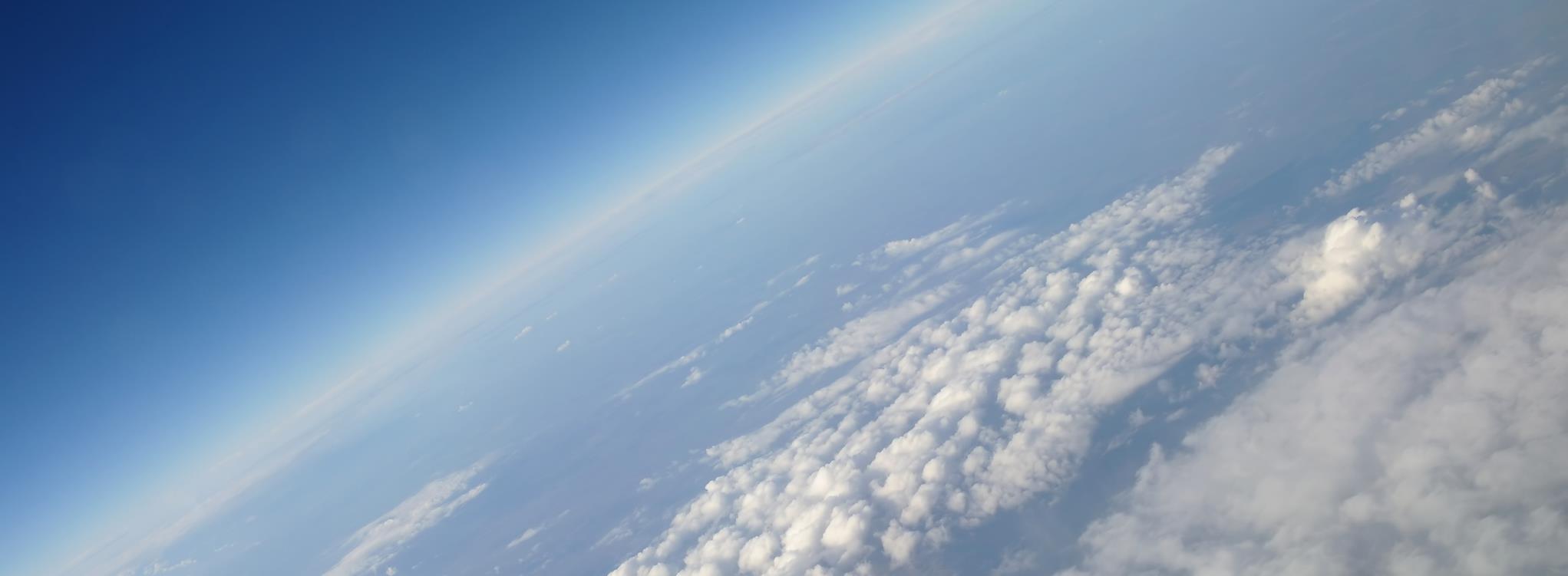 Quality Updates
Feature Updates
A single cumulative update each month
Security fixes, reliability fixes, bug fixes, etc.
Supersedes the previous month’s update
No new features
Try them out with Security Update Validation Program (SUVP), other
Targeting twice per year with new capabilities
Very reliable, with built-in rollback capabilities
Simple deployment using in-place upgrade, driven by existing tools
Try them out with Insider Preview
Changes being implemented for older Windows releases as well
Windows as a service: timelines
New Windows 10 Release
Windows Insider Preview Branch
Deploy to all audiences, in waves to reduce risk
Specific feature and performance feedback
Application compatibility validation
Deploy to pilot audiences 
Validate and prepare for broad deployment
Grace
Plan & Prepare
Pilot
Deploy / Use
60 days
12+ months
~4 months
6+ months of active development
18+ months to pilot, deploy, and use each release
The process repeats…
Plan & Prepare
Pilot
Deploy / Use
Windows as a service: Establishing a rhythmTwo releases supported in market
2016
2018
2017
July
Feb
Feb
Nov
Nov
Feb
July
July
Nov
Plan & Prepare
Pilot
Deploy / Use
1507
60 days
(done)
4 months
12 months
1511
Plan & Prepare
Pilot
Deploy / Use
~ 20 months
60 days
4 months
4 months
1607
Plan & Prepare
Pilot
Deploy / Use
4 months
~16 months
~8 months
60 days
Example 2017 Release
(Hypothetical date)
Plan & Prepare
Pilot
Deploy / Use
~8 months
~4 months
How to do Windows as a service
What needs to change
What needs to change
Total costs over three years of WaaS needs to be the same or better than the traditional deployment project cost
Application testing and validation
Infrastructure remediation, upgrades
Deployment itself
All need to be reduced by nearly an order of magnitude
Imaging costs can be eliminated
Customers want proof
Thinking through deployment strategy
1
Configure Insider PCs
Lab or secondary PCs
Enough to explore new features, measure compatibility
2
Identify special PCs
Deploy Windows 10 Enterprise LTSB
Limited numbers (we hope)
3
Recruit volunteers for pilots
Willing participants who will provide feedback
Cover the broadest set of apps and devices possible
4
Divide broad population of PCs
Standard deployment best practice
Focus on risk reduction, minimizing disruption
Windows 10:  Comparing Servicing Choices
Windows 10:  Quality update breakdown
Understand the differences with Windows 10 LTSB
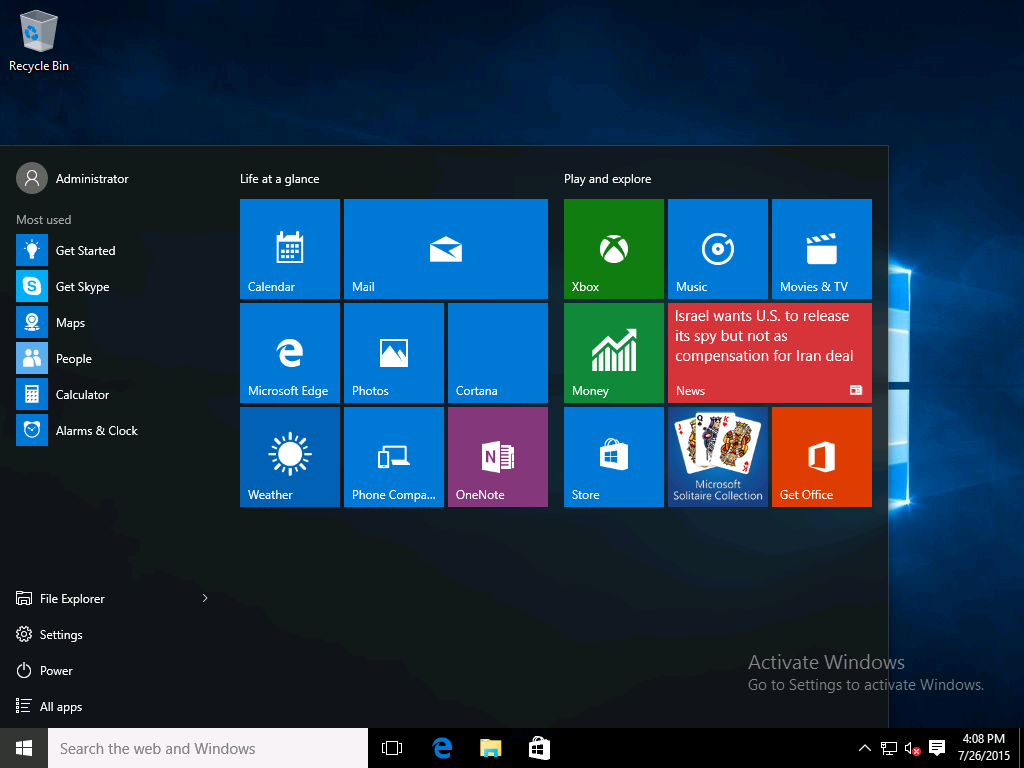 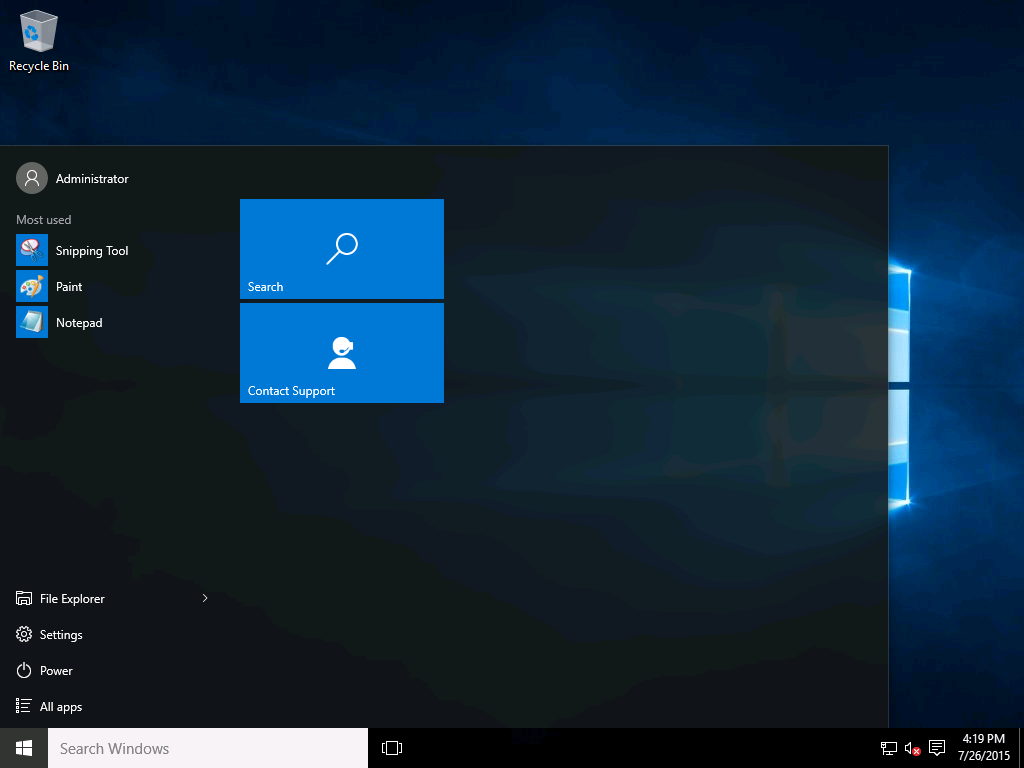 Microsoft Windows 10 Enterprise
(Current Branch, Current Branch for Business)
Microsoft Windows 10 Enterprise 2015 LTSB
Windows 10: Specifying a preference for what comes next
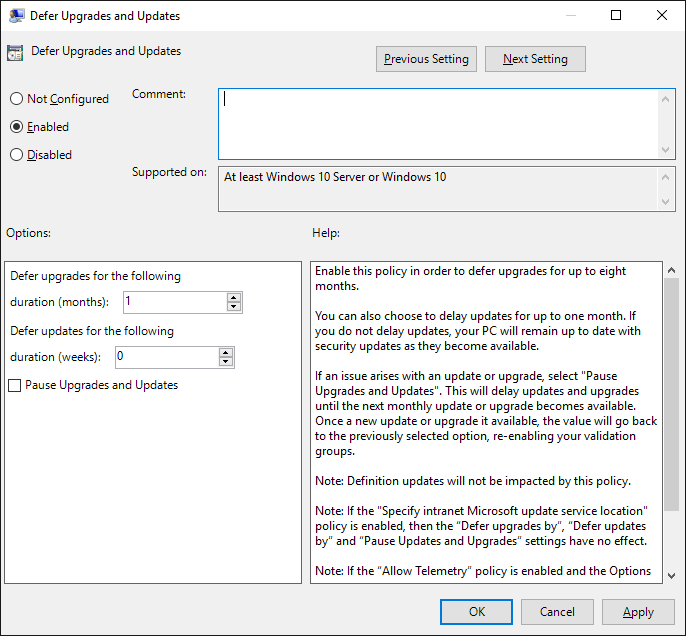 Devices are not considered CB or CBB

Windows 10 releases transition from one stage to the next
Starts as Current Branch, progresses to Current Branch for Business
Devices specify when they prefer to move to the next feature update
Specify to “Defer” when you want to wait for Current Branch for Business
Each deployment or management tool can implement this idea differently
Implementing a deployment process
1
Validate critical apps and infrastructure
Ensure new release works with business-critical apps, core infrastructure tools
2
Begin pilot deployments
Start with IT, expand to broader volunteer audience, for app and hardware validation
3
React as needed to feedback
A few issues are expected, have a remediation plan in place.
4
Deploy to the broad population
Focus on risk reduction, minimizing disruption through scheduling, segmentation
Compatibility in Windows 10
Outstanding compatibility means a smooth migration from Windows 7 or Windows 8.1
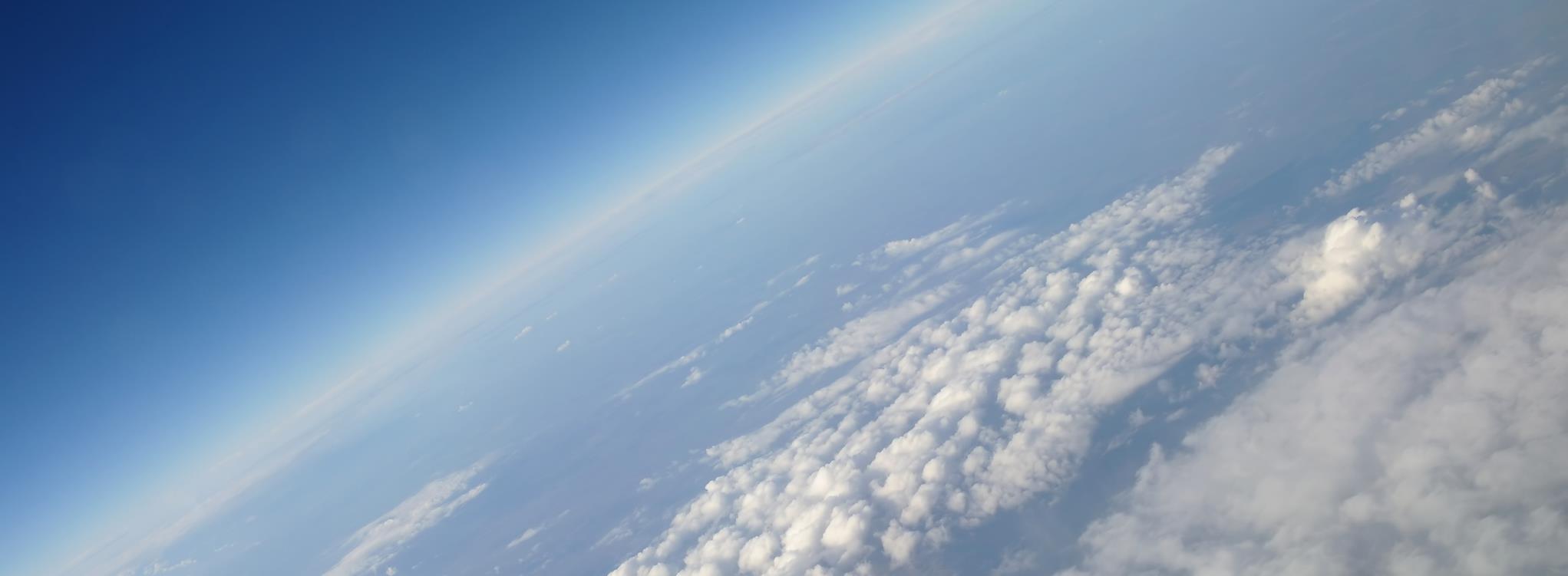 Web sites
Modern apps
Hardware
Desktop apps
Organizations are observing compatibility rates above 99%
High compatibility achieved through:
Minimal changes to Win32 APIs
Insider feedback during development
Telemetry
Internet Explorer 11 included (unchanged) for backwards compatibility
New Microsoft Edge browser for modern HTML5-based web sites
Enterprise Mode features to ensure proper use
High compatibility achieved through:
Validation of Windows Store apps
Insider feedback during development
Telemetry
Significant investments, enhancements in each release
Windows 10 supports all devices capable of running Windows 7 and above
Identical hardware minimum requirements as Windows 7
Strong driver compatibility, with updates delivered as needed through Windows Update
Compatibility in Windows 10
Get links to Windows 10 ISV support statements 

http://www.readyforwindows.com 

We are actively engaged with ISVs, to ensure full support for Windows as a service
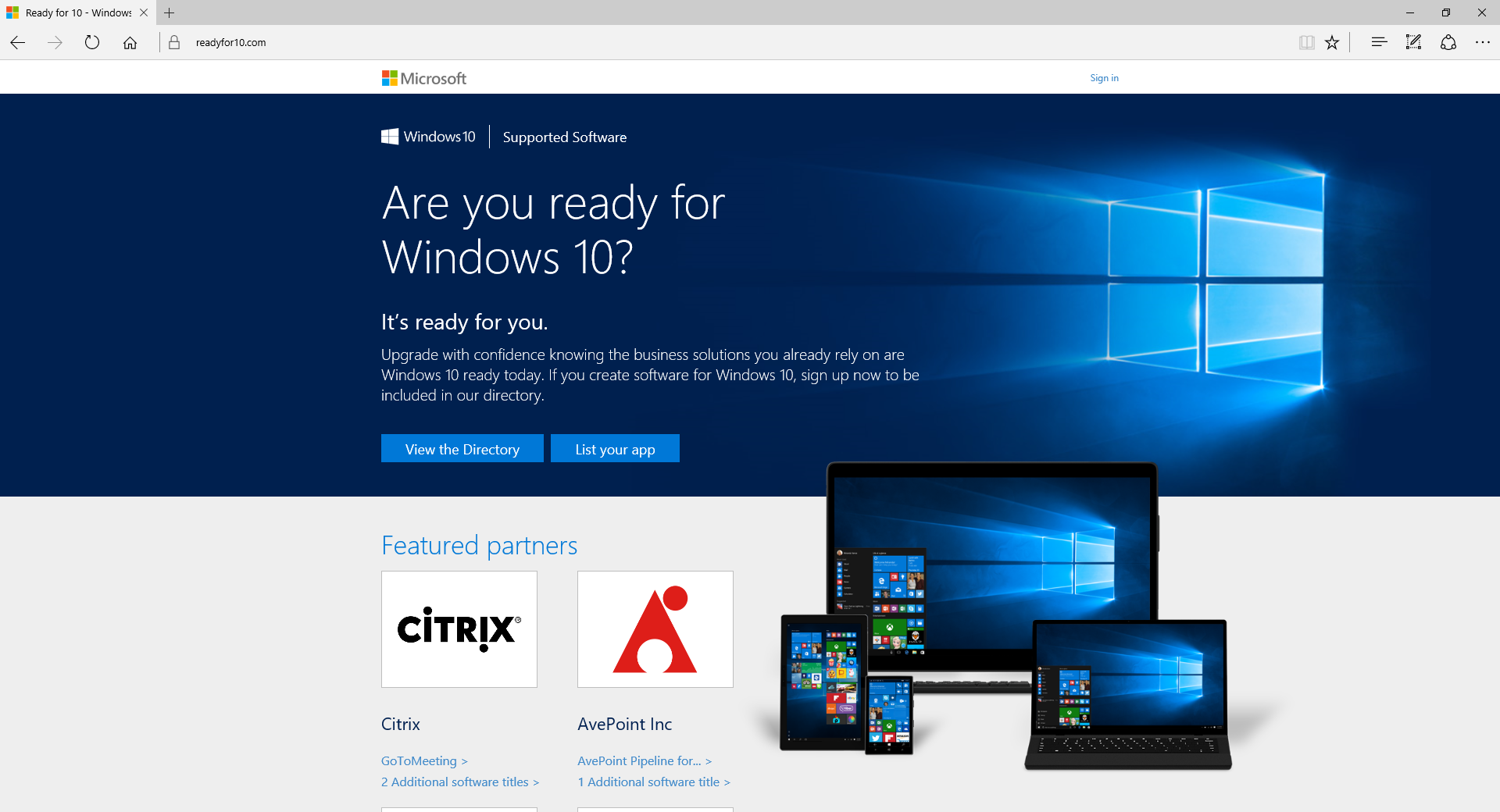 How to validate applications
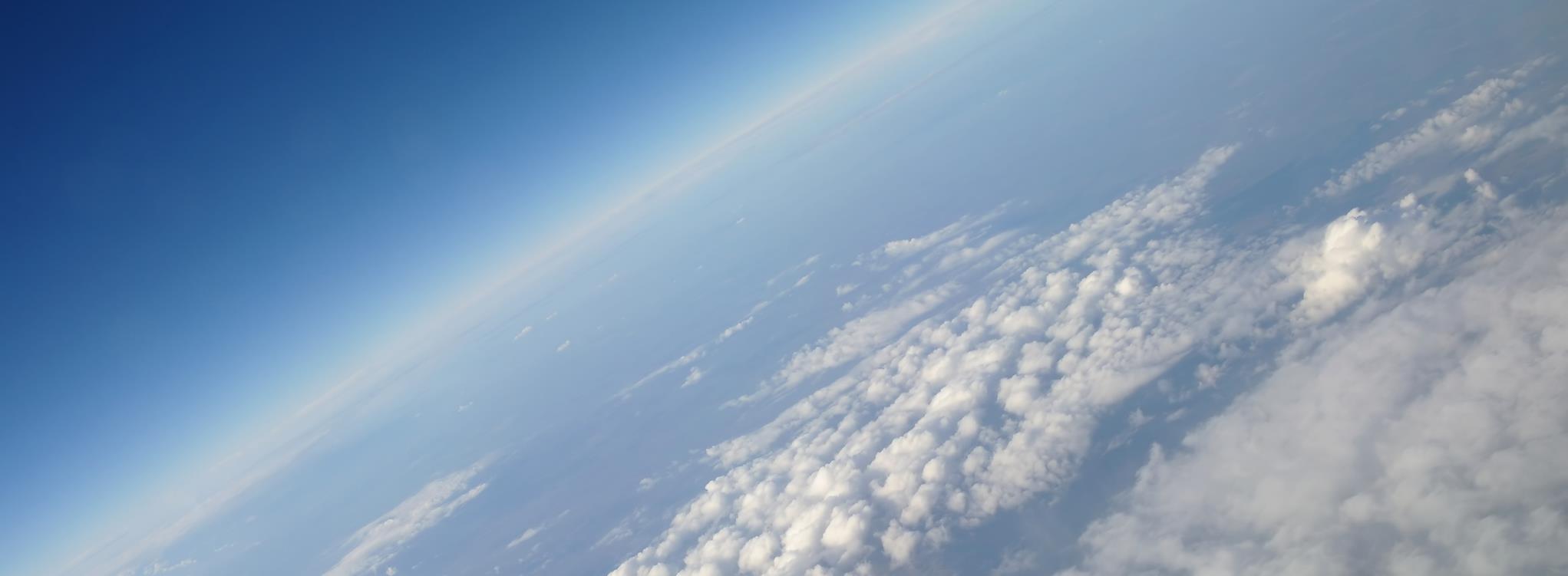 Create and maintain an app portfolio
Prioritize, identifying critical apps
Validate business-critical apps
Leverage pilots for broader validation
Complete list of apps and web pages used throughout the organization
Business and IT experts identified
IT works with the business to eliminate duplicates, define supported versions
Business critical
Managed
Supported
Unsupported
Blocked
Structured testing, using predefined test plans executed with business and IT experts 
Automated if possible
Target small percentage of apps
IT pilot, to gauge infrastructure, environment, and business productivity app readiness
Business pilot, targeting the broadest set of applications possible
Broad deployment using rings, to minimize risk
Coming soon: Windows Upgrade Analytics
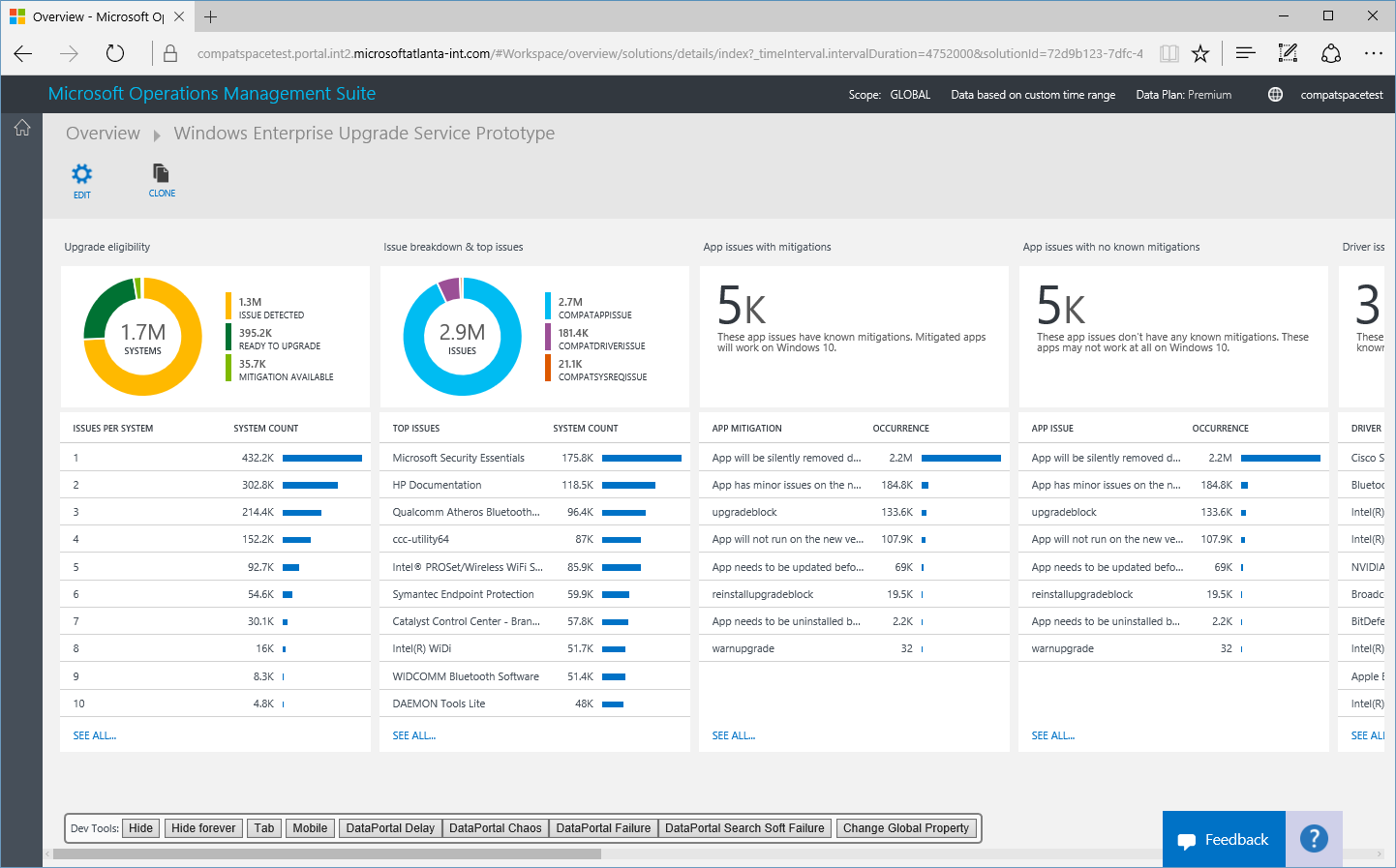 Track upgrade readiness
Leverage telemetry to see what’s happening in your organization
Identify app and driver issues
See app and device details, known issues
Remediate
Implement suggestions to resolve issues
Drive deployment
Sign up via http://www.microsoft.com/en-us/WindowsForBusiness/upgrade-analytics
Demo
Windows Upgrade Analytics
Distributing content using peer-to-peer
The server and data center are bottlenecks
The edges of the network have more capacity
Using peer-to-peer technologies shifts the traffic to the edges
BranchCache (with WSUS, ConfigMgr)
Delivery Optimization (with WU, WU for Business)
90% or more of the traffic can be shifted
Simple to implement, great for large and small offices
Immediate return on investment
Wireless Access Point
Wireless Access Point
Router
Router
Switches
Switches
Data Center Server
Data Center Server
Without peer-to-peer
With peer-to-peer
Identifying a tool to use
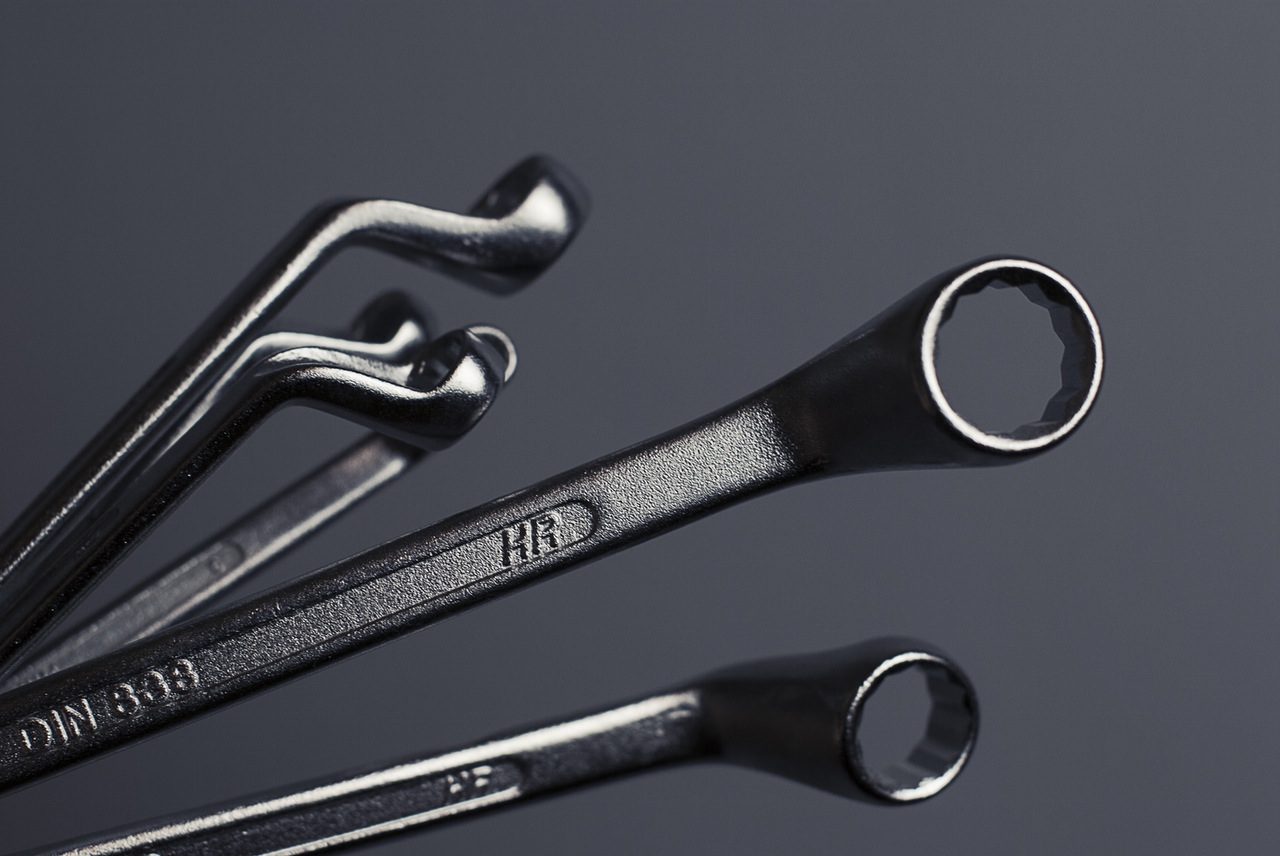 Windows Update for Business
Windows Server Update Services
System Center Configuration Manager
Windows Update
Cloud
Upgrades installed as they are released (subject to throttling)
Delivery optimization for peer-to-peer distribution
Only option for Windows 10 Home
Cloud
Upgrades can be deferred
Builds on top of Windows Update
Uses Windows Update for content
On-Prem
Upgrades are deployed when you approve them
Content distributed from WSUS servers
Requires KB3095113
BranchCache to reduce bandwidth
On-Prem
Choice of task sequence-based upgrades or (with vNext) software update capabilities
Content distributed from ConfigMgr DPs
BranchCache to reduce bandwidth
Windows Update for Business
Policy setting example in Windows Update for Business
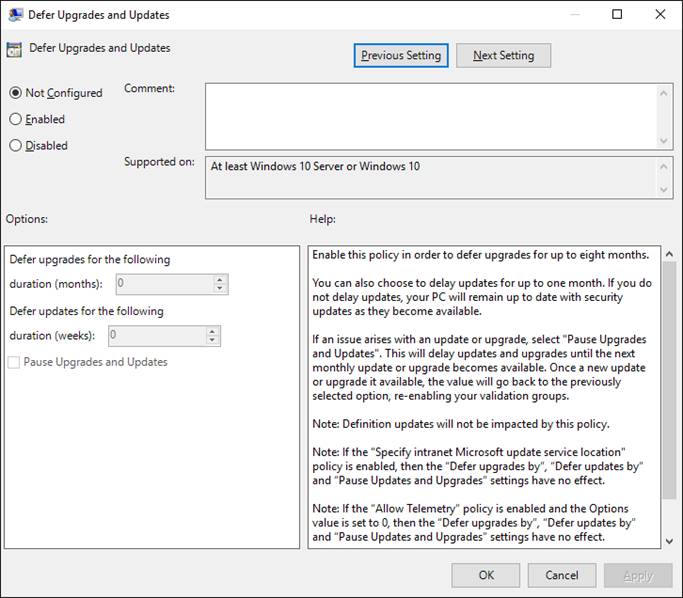 Policies implemented in Windows 10 1511, effective for the next feature upgrade deployment
Windows 10 Enterprise SKU is published to Windows Update (MAK and KMS)
Capabilities
Time to test and validate feature updates


Summer ‘15
Ability to create internal deployment groups

Fall ‘15
Active Hours maintenance windows

Summer ‘16
Peer to peer delivery to optimize for bandwidth

Summer ‘15
Integration with your existing tools like System Center


Coming soon
Access to Current branch and Current branch for Business

Summer ‘15
New policies for Windows 10 1607
What’s new in WU for Business
Demo
Windows Update for Business
Windows Server Update Services
Enabling upgrades
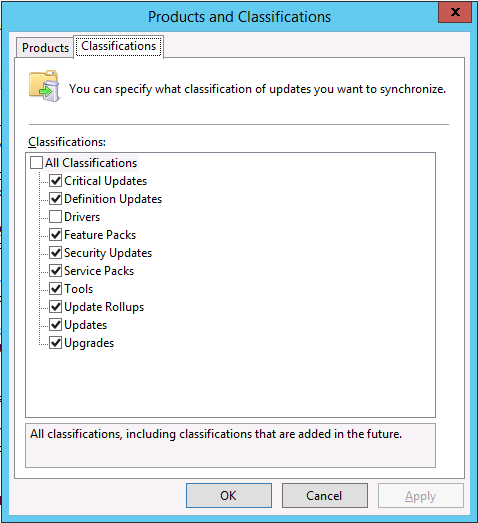 Updated to support Windows 10 feature upgrades, including upgrades from downlevel OSes
Requires WSUS 4.0 (Windows Server 2012 or above) with KB3095113
See http://blogs.technet.com/b/wsus/archive/2015/12/04/important-update-for-wsus-4-0-kb-3095113.aspx for an important note
Windows 10 1607 will be published on 8/16
Demo
Windows Server Update Services
System Center Configuration Manager
Servicing Plans
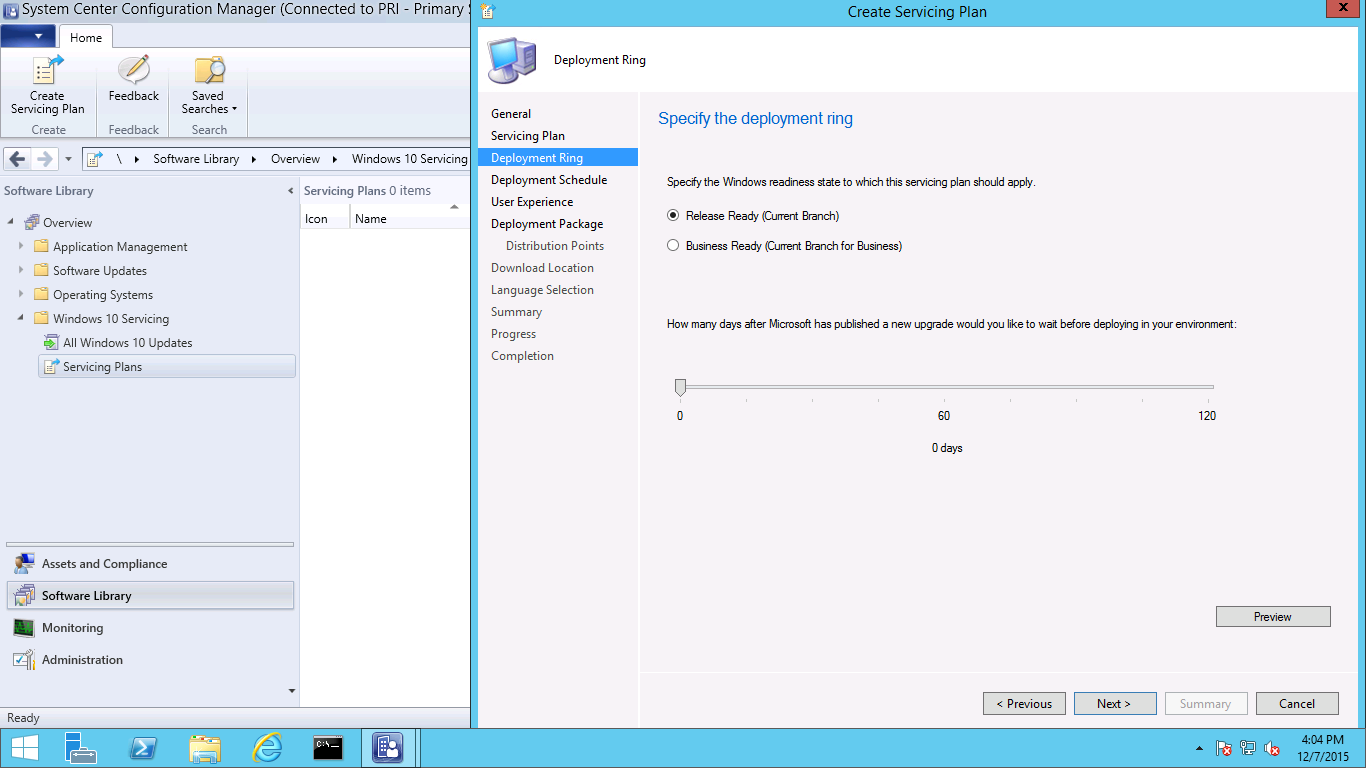 System Center Configuration Manager 1602 or later needed to support Windows 10 1607
Requires WSUS 4.0 (Windows Server 2012 or above) with KB3095113
Windows 10 Servicing Plans provide automation
Demo
System Center Configuration Manager